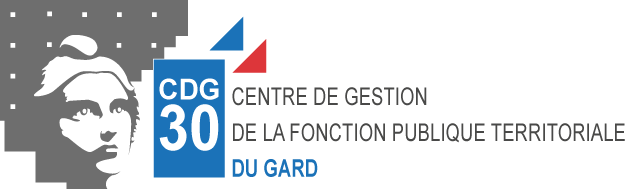 Les matinées d’actualité statutaire du CDG30

Mardi 13 mai 2025
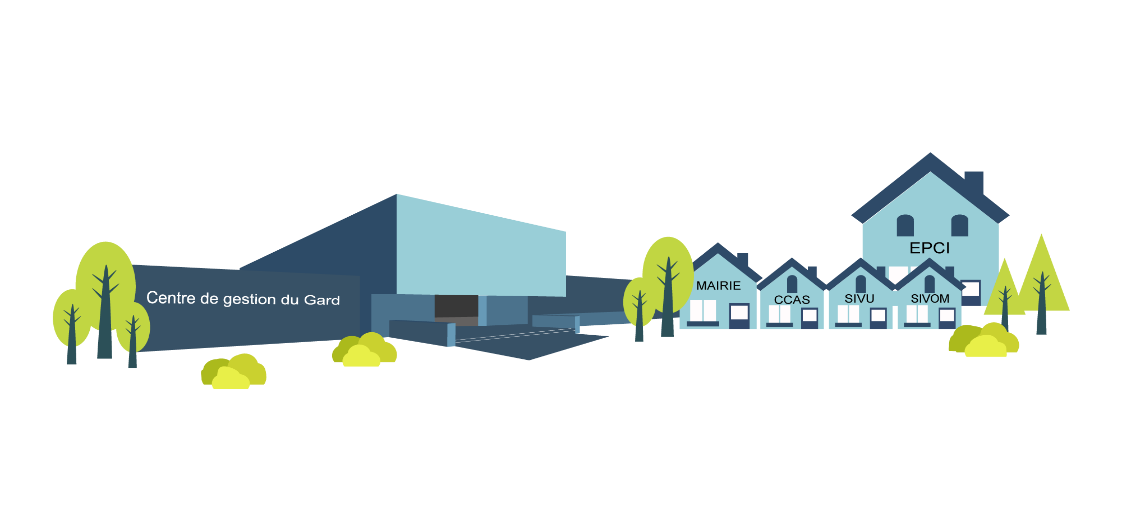 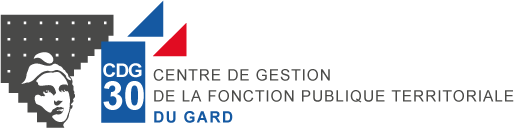 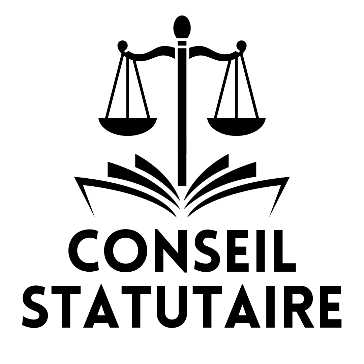 LA MOBILITÉ DES AGENTS PUBLICS
Le détachement
3
Le détachement
Article 2 du décret n°86-68 du 13 janvier 1986



Le détachement est une position statutaire permettant à un fonctionnaire de quitter temporairement son poste et son cadre d’emploi pour exercer un autre emploi, tout en conservant ses droits à l’avancement et à la retraite dans sa collectivité d’origine
4
Le détachement
La mise en place


Placement du fonctionnaire hors de son cadre d’emploi
Position temporaire
Maintien des droits statutaires
Mobilité au sein des trois fonctions publiques possible  contractuels ou fonctionnaires
Durée courte (inférieure ou égale à 6 mois) ou longue (supérieure à 6 mois mais inférieure ou égale à 5 ans)
Longue durée : possibilité renouvellement par période n’excédant pas 5 ans
5
Le détachement
Pourquoi un détachement ? 



🎯Exercer un emploi dans un autre cadre d’emplois ou corps

🎯 Occuper un poste dans une autre fonction publique

🎯 Rejoindre un organisme international ou privé

🎯 Répondre à un besoin personnel ou professionnel temporaire
6
Le détachement
Le détachement discrétionnaire


Auprès d'une administration de l'Etat, d'un établissement public hospitalier, de la même collectivité territoriale sur un cadre d'emplois différent, d'une autre collectivité territoriale ou d'un établissement public, d'une entreprise publique ou d'un groupement d'intérêt public.
Vers un organisme privé, ainsi que pour participer à des missions de coopération internationale.
Pour collaborer avec un député, un sénateur ou un représentant au Parlement européen, ou pour exercer les fonctions de collaborateur de cabinet.
7
Le détachement
Le détachement de droit



Pour exercer un mandat syndical, accomplir un stage ou une période de scolarité préalable à sa titularisation ou suivre un cycle de préparation à un concours donnant accès à un emploi public.
Pour exercer les fonctions de membre du gouvernement ou d'une fonction publique élective (exemple : pour accomplir un mandat local lorsqu'il cesse d'exercer leur activité professionnelle)
8
Le détachement
La procédure


Nomination intervient uniquement sur un emploi créé ou vacant au tableau des emplois
Agent fait une demande écrite à son administration d’origine
Administration origine ne peut s’opposer sauf en cas de nécessité de service (hors détachement de droit)
Peut exiger un préavis de trois mois maximums
Silence gardé pendant deux mois = acceptation
9
Le détachement
La décision


Rédaction d’un arrêté de nomination par voie de détachement par l’employeur public d’accueil
Rédaction d’un arrêté de mise en détachement pris par l’administration d’origine
Collectivité accueil qui prend en charge la rémunération de l’agent
Agent continue d’acquérir des droits à avancement dans sa CT d’origine
Fonctionnaire CNRACL reste assujetti au même régime de retraite
10
Le détachement
Fin de détachement et intégration dans l’emploi de détachement


Sur leur demande ou avec leur accord  intégration dans le cadre d’emplois
Employeur doit proposer une intégration dans le corps ou cadre d’emplois de détachement à l’agent détaché depuis 5 ans
Détachement renouvelé uniquement si le fonctionnaire refuse l’intégration
Possibilité d’intégration directe en cours ou à la fin de la période de détachement  accord des trois parties
Arrêté d’intégration dans le corps ou cadre d’emplois pris par l’employeur public d’accueil + arrêté de radiation des effectifs suite à l’intégration pris par l’employeur d’origine
11
Le détachement
Fin normale de détachement


Expiration détachement courte durée ou détachement pour stage – fonctionnaire non intégré est obligatoirement réintégré et réaffecté dans l’emploi qu’il occupait précédemment
Expiration détachement longue durée – le fonctionnaire dont le détachement n'est pas renouvelé est réintégré dans son corps ou cadre d'emplois d'origine et réaffecté à la 1ère vacance ou création d'emploi dans un emploi correspondant à son grade dans sa collectivité d'origine.
Si l'agent refuse un emploi proposé, il est placé en disponibilité d'office pour une durée maximale de 3 ans, après avis de la CAP.
S'il n'y a pas d'emploi vacant correspondant à son grade, il est maintenu en surnombre pendant un an. Si à l'issue de ce délai il n'y a toujours pas d'emploi vacant, le fonctionnaire est pris en charge par le CDG (catégories A, B ou C) ou le CNFPT (catégorie A+).
12
Le détachement
Fin de détachement à l’initiative de l’administration

Agent a commis une faute grave  fin immédiate du détachement – agent est remis à la disposition de sa collectivité origine sans délais
Si pas d’emplois vacants agent est positionné en disponibilité d’office 
Lorsque l'organisme d'accueil souhaite mettre fin au détachement du fonctionnaire pour une raison autre que la faute commise dans l'exercice de ses fonctions, l'agent réintègre sa collectivité d'origine. La demande de remise à la disposition de la collectivité d'origine doit être adressée à l'administration intéressée au moins 3 mois avant la date effective de cette remise à disposition.
En cas d'absence de vacance d'emploi, l'organisme d'accueil doit continuer à le rémunérer jusqu'à la date à laquelle le détachement devait normalement prendre fin. Ces dispositions ne s'appliquent pas pour les cas de détachement auprès d'une personne physique ou auprès d'une administration, d'un Etat membre de la Communauté européenne ou d'un autre Etat partie à l'accord sur l'Espace économique européen. (Voir article L513-22 du code général de la fonction publique)
13
Le détachement
Fin de détachement à l’initiative de l’agent


Si l'agent demande à mettre un terme à son détachement avant le terme initialement prévu, il cesse d'être rémunéré si son administration d'origine ne peut le réintégrer immédiatement ; il est alors placé en disponibilité d'office jusqu'à ce qu'intervienne sa réintégration si celle-ci n'est pas intervenue à la date du terme initialement prévu, l'intéressé est alors réintégré dans les conditions prévues ci-dessus.
Il ne peut pas bénéficier des allocations chômage compte tenu de la privation volontaire de son emploi de détachement.
14
La mise à disposition
15
La mise à disposition
Loi n°2007-148 du 2 février 2007 de modernisation de la fonction publique


La mise à disposition est une position statutaire dans laquelle un agent public reste administrativement rattaché à sa collectivité ou établissement d’origine, mais exerce ses fonctions auprès d’une autre administration, d’un autre service ou d’un organisme public ou privé.

👉 L'agent conserve son grade, son traitement indiciaire et ses droits à avancement et à retraite dans sa collectivité d’origine, mais travaille temporairement dans une autre structure.
16
La mise à disposition
Articles L.523-1 et suivants du Code général de la fonction publique


L’agent est en position d’activité
S’applique aux fonctionnaires, hors stagiaire et contractuels de droit public en CDI 
Permet à l’agent de rester attaché à sa collectivité ou établissement d’origine qui va gérer sa situation et continue de verser la rémunération à l’agent 
L’agent reste inscrit sur les effectifs de la collectivité ou établissement d’origine
Il conserve son grade et ses droits : avancement, ancienneté, retraite 
Exerce ses fonctions hors de l’emploi sur lequel il a été recruté
17
La mise à disposition
La procédure 

Accord préalable obligatoire de l’agent
Doit faire l’objet d’une information préalable de l’assemblée délibérante de la collectivité territoriale ou de l’établissement public administratif gestionnaire (article 1er du 18 juin 2008 et article 512-12 du CGFP).
Signature d’une convention de mise à disposition entre la collectivité ou l’établissement d’origine et l’organisme d’accueil (article L 512-7 du CGFP ; article 1er du décret du 18 juin 2008)
Article 1er-I du décret du 18 juin 2008 dispose que la mise à disposition est prononcée par arrêté de l’autorité territoriale investie du pouvoir de nomination après accord obligatoire de l’agent concerné et du/des organisme(s) d’accueil et information de l’assemblée délibérante.
18
La mise à disposition
Les conséquences 


Couverte par une convention
Donne lieu à remboursement par l’organisme d’accueil
But étant de favoriser la mobilité des agents vers les deux autres fonctions publiques ou des organismes publics ou privés en charge de missions de service public
Dans la mesure où l’agent mis à disposition n’est pas nommé sur un emploi permanent de la collectivité d’accueil, cette dernière n’est pas soumise aux formalités relatives à la DCE/DVE qui n’est pas nécessaire
19
La mise à disposition
La fin de mise à disposition

Article 3 du décret du 18 juin 2008 dispose que la durée de la mise à disposition est fixée dans l’arrêté la prononçant. La mise à disposition est prononcée pour une durée maximale de 3 ans, et elle peut être renouvelée par périodes qui ne peuvent excéder cette durée
Peut prendre fin avec son terme normal, mais également selon l’article 5-I du décret du 18 juin 2008 avant le terme prévu, sur demande :
de la collectivité d’origine ;
de l’organisme d’accueil ;
ou du fonctionnaire.
Dans le respect des règles de préavis prévues dans la convention. 
En cas de faute disciplinaire, il peut être mis fin sans préavis à la mise à disposition sur accord entre la collectivité d’origine et l’organisme d’accueil (article 5-I du décret n° 2008-580 du 18 juin 2008 précité).
20
La mise à disposition
Conclusion 

📌 Public concerné
    Fonctionnaires (État, hospitaliers, territoriaux)
    Agents contractuels de droit public
    Agents de droit privé des établissements publics
📌 Principes généraux
    L’agent conserve son corps/cadre d’emploi d’origine.
    Il reste rémunéré par son administration d’origine, sauf convention contraire.
    Il n’y a pas de rupture de lien statutaire.
    Durée : souvent limitée, renouvelable sous conditions.
📌 Procédure
    Demande de mise à disposition (par l’agent ou l’administration)
    Accord des deux parties (administration d’origine et d’accueil)
    Signature d’une convention précisant :
        Durée limitée et renouvelable
        Conditions financières (prise en charge totale ou partielle de la rémunération)
        Fonctions exercées
📌 Effets
    Maintien des droits à l’avancement et à la retraite.
    Maintien des droits statutaires
    Obligation de respecter les règles de l’organisme d’accueil.
    Pas de rupture du contrat pour les agents de droit privé.
    Continuité du service assurée
📌 Fin de la mise à disposition
    Expiration à la durée prévue
    Résiliation anticipée par accord des parties ou en cas de nécessité de service
    Retour automatique dans le service d’origine
📌 Conclusion
📍 La mise à disposition est un outil souple de mobilité et de coopération entre administrations et organismes.
📍 Elle garantit la continuité des droits et du service.
21
La mutation
22
La mutation
Loi n°2007-148 du 2 février 2007 de modernisation de la fonction publique


La mutation est un changement d’affectation d’un fonctionnaire territorial d’un poste à un autre, au sein de la même collectivité ou vers une autre collectivité territoriale, sans interruption de service et sans concours.

Mobilité statutaire : droit reconnu aux fonctionnaires titulaires.

Pas de changement de cadre d’emploi (catégorie et grade restent identiques).

Peut être :
    Interne : dans la même collectivité.
    Externe : vers une autre collectivité territoriale.

Se fait à la demande de l’agent ou sur décision de l’administration.
23
La mutation
La procédure 


1️⃣ L’agent formule une demande écrite précisant ses motivations.
2️⃣ La collectivité d’origine peut donner un avis (non contraignant).
3️⃣ La collectivité d’accueil examine la candidature et peut organiser un entretien.
4️⃣ En cas d’accord, un arrêté de mutation est pris par l’autorité territoriale d’accueil.
5️⃣ L’arrêté précise la date de prise d’effet, les fonctions exercées et le lieu d’affectation.
24
La mutation
Les motifs et objectifs de mutation

📌 Motifs personnels :
Rapprochement familial.
Projet personnel ou professionnel.
Amélioration des conditions de travail.
Changement de cadre de vie.

📌 Motifs professionnels :
Enrichissement des compétences.
Évolution de carrière.
Mobilité géographique.
Intérêt du service ou restructuration.
25
La mutation
Les conséquences 

Pas de rupture du lien statutaire.

Conservation de l’ancienneté et des droits acquis (avancement, congés)

Nécessite parfois une période d’adaptation au nouveau poste car parfois changement de lieu de travail et de missions

La mutation est un outil essentiel de gestion des carrières dans la fonction publique territoriale. Elle favorise la mobilité, le développement professionnel et l’équilibre entre vie professionnelle et personnelle.

Elle participe également à l’optimisation de l’organisation des services et à la valorisation des compétences des agents.
26
La disponibilité comme moyen de mobilité
27
La disponibilité
Qui est concerné ?


Concerne les fonctionnaires titulaires
Les contractuels et les stagiaires disposent de « congés sans traitement » pris selon des modalités proches de celles des fonctionnaires titulaires
L’agent cesse d’être rémunéré
Il ne peut se présenter à un concours interne ou à un examen professionnel (il n’est plus considéré comme en activité)
28
La disponibilité
La disponibilité pour partir vers le secteur privé


Possibilité pour l’agent de partir exercer un emploi dans le secteur privé
L’esprit de la loi du 06 août 2019 étant de permettre à l’agent d’aller acquérir des compétences dans le secteur privé qu’il pourra réutiliser à son retour dans la fonction publique
Concerne les disponibilités :
Pour convenance personnelle
Pour créer ou reprendre une entreprise
Pour suivre son conjoint

Les autres cas de disponibilité ne permettent pas de travailler de par leur nature ou l’agent doit se consacrer à la cause de sa disponibilité (élever un enfant, prendre soin d’un proche, etc.)
29
La disponibilité
La disponibilité pour partir vers le secteur privé


L’agent reste soumis à son statut de fonctionnaire, même en disponibilité. Il reste soumis aux droits et obligations de l’agent public, et notamment en matière de déontologie
30
La disponibilité
La disponibilité pour partir vers le secteur privé


L’agent peut, sous conditions, conserver ses droits à avancement d’échelon et de grade dans la limite de 5 ans :
L’activité doit être une activité salariée dans le secteur privé ou une activité indépendante
TA de Lyon, 7ème chambre, 25 octobre 2024, n°2300045 : une activité dans le secteur public n’est pas considérée comme une activité salariée et n’ouvre donc pas droit au maintien des droits à avancement d’échelon et de grade
L’activité salariée doit être d’une quotité de travail minimale de 600 heures par an
L’activité indépendante doit générer un revenu soumis à cotisation sociale dont le montant brut annuel est au moins égal au salaire brut annuel permettant de valider 4 trimestres d’assurance vieillesse (soit au 1er mai 2025 : 7 128 € brut annuel)
L’agent doit transmettre les pièces justificatives annuellement à son employeur au plus tard le 1er janvier de chaque année suivant le premier jour de son placement en disponibilité
31
La disponibilité
La disponibilité pour partir vers le secteur public


Possibilité pour l’agent de partir exercer un emploi dans le secteur public en qualité de contractuel
Concerne les disponibilités :
Pour convenance personnelle
Pour créer ou reprendre une entreprise
Pour suivre son conjoint

Les autres cas de disponibilité ne permettent pas de travailler de par leur nature ou l’agent doit se consacrer à la cause de sa disponibilité (élever un enfant, prendre soin d’un proche, etc.)
32
La disponibilité
La disponibilité pour partir vers le secteur public


L’agent titulaire demandant une disponibilité à son employeur ne peut pas être recruté par sa propre collectivité en qualité de contractuel
L’agent exerçant ses missions en qualité de contractuel dans le secteur public ne peut pas voir ses droits à avancement d’échelon et de grade être maintenus
TA de Lyon, 7ème chambre, 25 octobre 2024, n°2300045
33
La disponibilité
La procédure


L’agent doit effectuer une demande écrite dans laquelle il précisera le type de disponibilité, la durée et sa date souhaitée
Aucun délai réglementaire n’est fixé pour une telle demande
L’autorité territoriale peut exiger que le fonctionnaire respecte un préavis de 3 mois
Dans le cas ou l’agent souhaite effectuer une activité dans le secteur privé, il est tenu d’en informer par écrit son employeur avant le début de l’exercice de cette activité
L’employeur appréciera la compatibilité de cette activité avec ses fonctions exercées au cours des 3 années précédant le début de ladite activité
Le placement en disponibilité se fait via un arrêté
34
La disponibilité
La fin de la disponibilité


L’agent doit faire sa demande de renouvellement ou de réintégration 3 mois avant la fin prévue de la disponibilité (sauf si celle-ci dure moins de 3 mois)
A défaut, l’agent peut être radié des cadres et perdre sa qualité de fonctionnaire après mise en demeure de sa collectivité
Lors de la réintégration de l’agent, un poste vacant devra exister et correspondre au grade de l’agent
A défaut, l’agent sera maintenu en position de disponibilité et sera alors prioritaire sur toutes les créations de poste correspondant à son grade au sein de la collectivité
L’agent maintenu en disponibilité faute de poste pourra percevoir les ARE
Si l’agent en disponibilité demande sa mutation, il n’a pas l’obligation de réintégrer sa collectivité d’origine et pourra directement être radié pour mutation (QE n°7522 publiée au JO du Sénat du 05 avril 1990)
35
La mobilité des agents contractuels
36
La mobilité des agents contractuels


Seuls les agents en CDI peuvent bénéficier d’une mobilité selon trois dispositifs :
La mise à disposition
Le congé de mobilité
La portabilité du CDI
La mise à disposition s’effectue selon les mêmes modalités que pour les agents fonctionnaires
Elle ne peut intervenir que dans la fonction publique territoriale et donne lieu à remboursement de la rémunération par la collectivité d’accueil (sauf accord de la collectivité d’origine)
Dure au maximum 3 ans renouvelables dans la limite totale de 10 ans
A la fin de la mise à disposition, l’agent est réemployé sur son poste ou, à défaut, sur un poste équivalent
37
La mobilité des agents contractuels


Le congé de mobilité permet à l’agent en CDI d’être recruté par une autre administration tout en conservant la possibilité de retrouver son emploi précédent
Peut intervenir auprès de l’ensemble de la fonction publique
Peut durer 3 ans maximum, renouvelable dans la limite de 6 ans sur demande de l’agent au moins deux mois avant le terme de la période en cours
Le réemploi se fait sous condition des nécessités de service et sur demande de l’agent au moins deux mois avant le terme de la période en cours
A défaut de demande de l’agent quant au renouvellement ou au réemploi, il sera considéré comme démissionnaire
Pour bénéficier d’un second congé de mobilité, l’agent devra reprendre ses fonctions pendant au moins trois ans
38
La mobilité des agents contractuels


La portabilité du CDI permet à l’agent de conserver les bénéfices de son contrat en changeant d’emploi
Le nouvel employeur peut proposer un CDI, mais n’y est en rien obligé (possibilité alors de demander un congé de mobilité)
Le nouveau CDI proposé doit l’être sur le fondement de l’article L.332-8 du CGFP (le nouvel employeur doit justifier de l’un des cas de recrutement listé à cet article) ou sur le fondement de ses équivalents pour les autres versants de la fonction publique
Le nouvel emploi doit être de la même catégorie hiérarchique que l’emploi d’origine
39
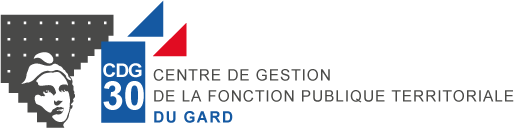 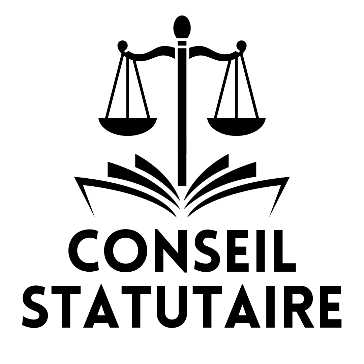 ACTUALITES
Réforme de l’indemnisation des congés de maladie ordinaire
41
Réforme de l’indemnisation des congés de maladie ordinaire

A compter du 1er mars 2025 :

Plein traitement  90 % du traitement

Concerne :
Fonctionnaires stagiaires et titulaires, CNRACL ou IRCANTEC
Agents contractuels

Les périodes à demi-traitement ne sont pas impactées
Rend obligatoire la prise d’un arrêté (au titre de pièce justificative comptable ayant un impact sur la rémunération)

Impossibilité de délibérer pour maintenir la rémunération à 100% ! (pas de libre administration)
42
Réforme de l’indemnisation des congés de maladie ordinaire

Réforme applicable à tout nouvel arrêt de travail intervenant après le 1er mars 2025, qu’il s’agisse d’un arrêt initial ou d’une prolongation

Exemple :
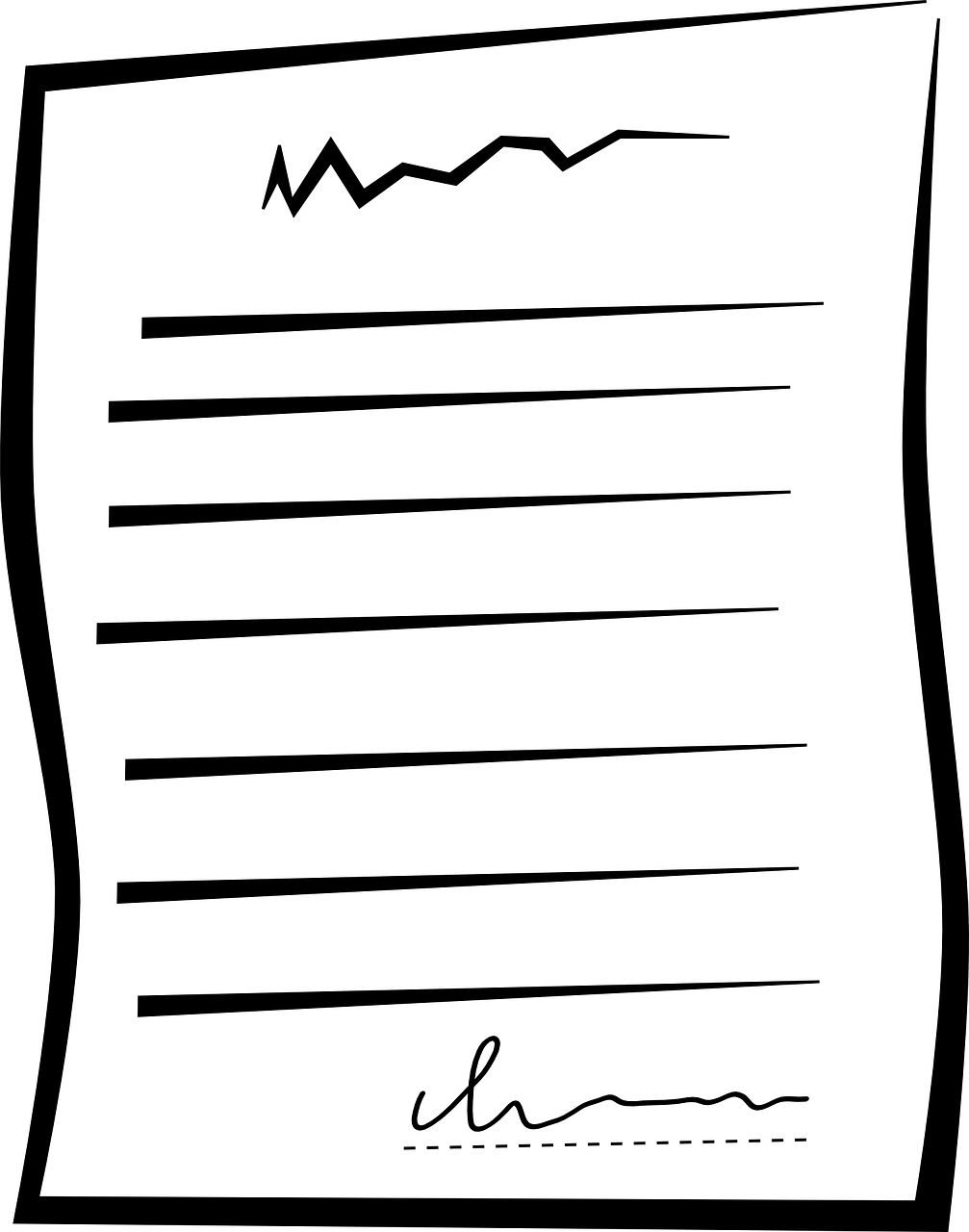 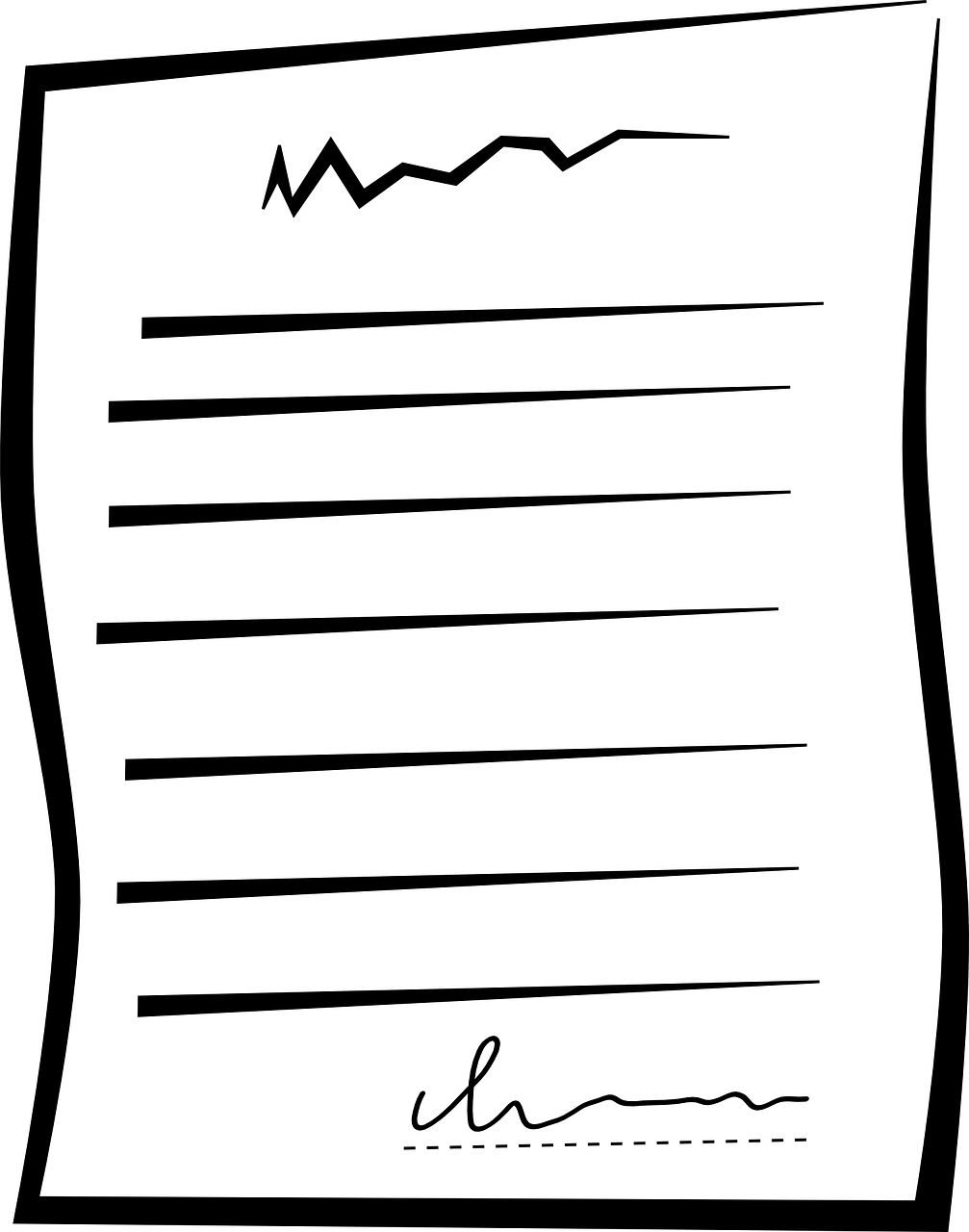 1er arrêt :
Du 16 février 2025 au 19 mars 2025

L’arrêt est intervenu avant la réforme, l’agent reste à plein traitement
2ème arrêt (prolongation) :
Du 20 mars 2025 au 1er avril 2025

L’arrêt est intervenu après la réforme, l’agent basculera à 90% du traitement
43
Réforme de l’indemnisation des congés de maladie ordinaire

Réforme ne concernant que les congés de maladie ordinaire
Ne sont donc pas concernés les autres congés (CLM, CLD, CGM, CITIS, etc.)
Les congés pathologiques liés à la maternité ne sont pas non plus concernés

En cas de requalification du congé, un rappel de rémunération sera à faire
Réforme de l’indemnisation des congés de maladie ordinaire

Incidences sur la paie :

Eléments abaissés à 90 % :
Traitement indiciaire brut
NBI
Régime indemnitaire (parité avec la FPE)
Complément de traitement indiciaire
Transfert primes-points
Indemnité compensatrice de la hausse de la CSG
Et plus globalement tous les éléments de paie suivant le sort du traitement…

Eléments maintenus à 100 %
Indemnité de résidence
Supplément familial de traitement
Réforme de l’indemnisation des congés de maladie ordinaire

Le jour de carence, lui-même jour d’arrêt maladie, est concerné par cette réduction des 90%
Il n’est donc décompté que sur 90% du traitement, les 10% restant étant enlevés au titre de la présente réforme
Les logiciels de paie pourront donc ne mentionner le jour de carence qu’à hauteur de 90% du traitement
Exemple :
Un agent malade a une journée de carence de 60 €
Il lui est donc décompté 10% de cette somme au titre de l’arrêt maladie, soit 6€
Le jour de carence sera donc décompté à hauteur de 54€ sur le logiciel de paie
Cependant, l’agent perdra bien, pour l’intégralité de cette journée, l’équivalent de 60€, soit 1/30ème de sa rémunération

Les exceptions à l’application du jour de carence ne sont pas épargnées par cette réforme :
Un CMO lié à la grossesse sera rémunéré à 90% dès le 1er jour d’arrêt
Réforme de l’indemnisation des congés de maladie ordinaire
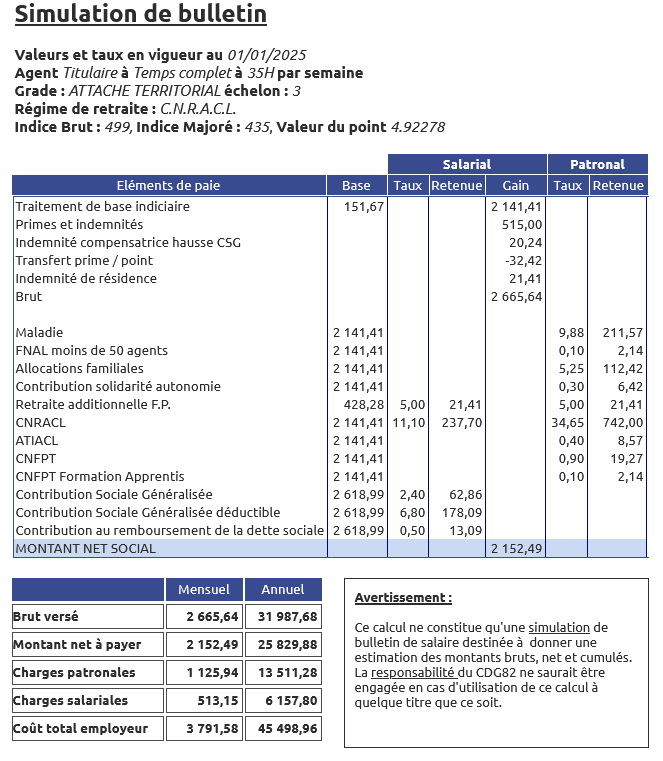 Arrêt de 4 jours

Jour de carence = 88,53 € brut
Jour d’arrêt = 8,85 € brut

Soit une perte de 115,09 € brut

Salaire mensuel brut après arrêt : 2 540,91 €
au lieu de 2 665,64 €
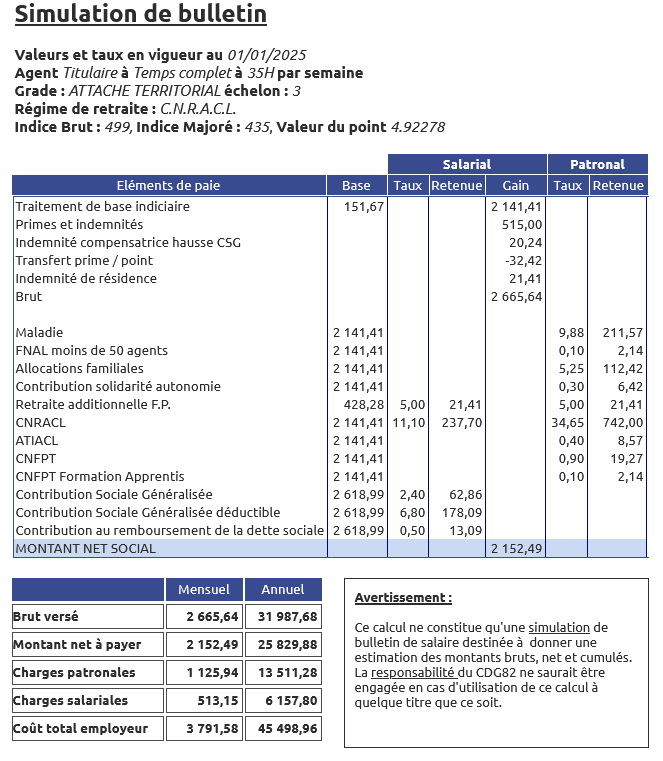 47
Réforme de l’indemnisation des congés de maladie ordinaire
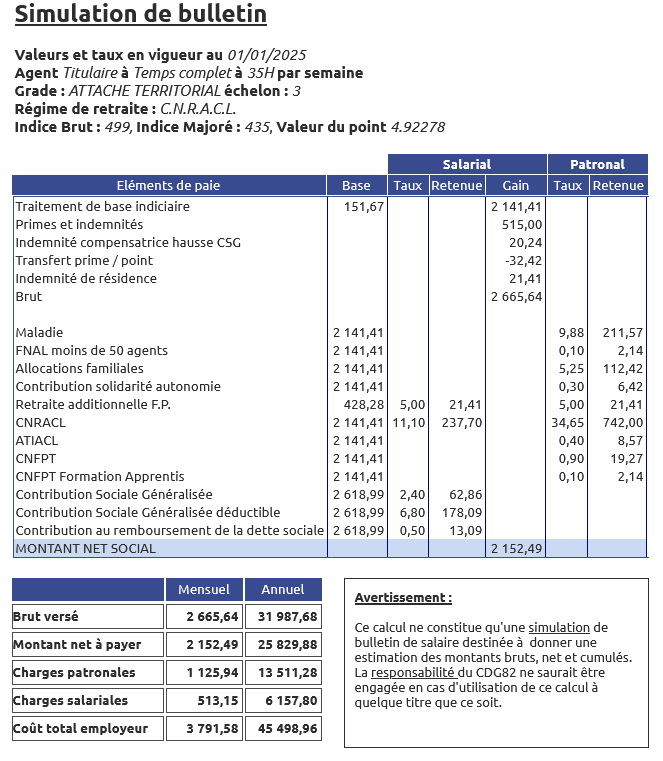 Arrêt de 30 jours

Jour de carence = 88,53 € brut
Jour d’arrêt = 8,85 € brut

Soit une perte de 345,28 € brut

Salaire mensuel brut après arrêt : 2 310,72 €
au lieu de 2 665,64 €
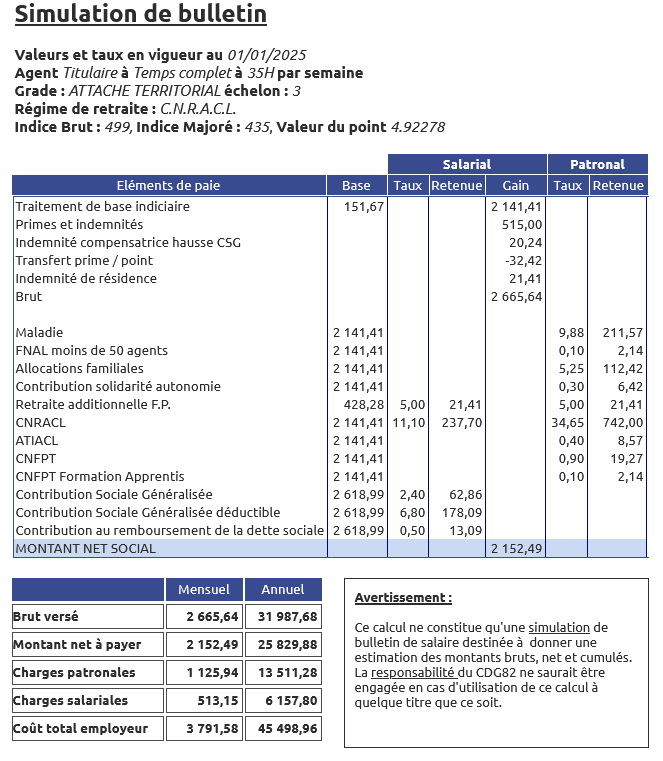 48
Réforme de l’indemnisation des congés de maladie ordinaire

Pour les agents IRCANTEC, la baisse de 10% de la rémunération s’effectue sur la part versée par l’employeur
Car la rémunération de l’agent vient en déduction de la part de la CPAM, qui n’est pas modifiée par cette réforme
Réforme de l’indemnisation des congés de maladie ordinaire

Plus d’information :

L’écho du CDG 30 – Réforme du maintien à plein traitement du fonctionnaire en CMO
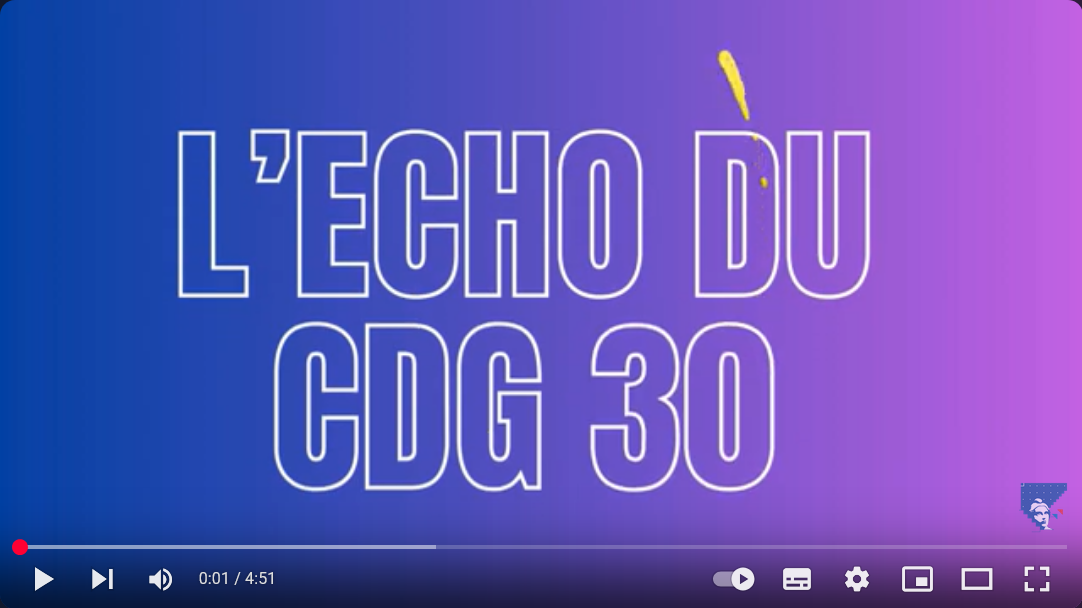 Paie
Les changements de l’année 2025
51
Paie : les changements 2025


Augmentation du taux de cotisation CNRACL

Le taux de la cotisation d’assurance vieillesse applicable aux fonctionnaires affiliés à la CNRACL est porté à :

34,65 % à partir du 1er janvier 2025
37,65 % en 2026
40,65 % en 2027
43,65 % en 2028
Paie : les changements 2025


Augmentation du plafond de la sécurité sociale

Le plafond est relevé de 1,6 % et atteint une valeur mensuelle de 3 925 € (contre 3 864 € en 2024)



Diminution du plafond des indemnités journalières

Le plafond est abaissé à 41,47 € par jour d’arrêt maladie pour les arrêts débutant à compter du 1er avril 2025 (contre 53,31 € par jour auparavant)
Concernera aussi les prolongations
Paie : les changements 2025


Augmentation du taux de cotisation maladie (agents affiliés à la CNRACL)

Le taux de cotisation d’assurance maladie des agents affiliés à la CNRACL est réévalué à compter du 1er janvier 2025 et est fixé à 9,88 % (contre 8,88 % en 2024)



Baisse des exonérations des cotisations des apprentis

Le plafond d’exonération de charges sociales sur les rémunérations des apprentis est abaissé à compter du 1er mars 2025 de 79% à 50 % du SMIC
Concernera tous les contrats d’apprentissage conclus après le 1er mars 2025
Paie : les changements 2025


Modification du versement des allocations chômage

A compter du 1er avril 2025, le paiement de l’allocation chômage sera mensualisé sur une base de 30 jours calendaires, quel que soit le mois
Le montant ne variera donc plus en fonction du nombre de jours dans le mois



Baisse du taux de contribution à l’assurance chômage

A compter du 1er mai 2025, le taux passe de 4,05 % à 4%
Paie : les changements 2025


Augmentation de la base forfaitaire pour les animateurs travaillant en centre de loisirs

A compter du 1er janvier 2025, les montants de la base forfaitaire sont désormais de :
Pour les animateurs :
18 € par jour
89 € par semaine
356 € par mois
Pour les directeurs adjoints :
208 € par semaine
356 € par mois
Pour les directeurs :
297 € par semaine
1 188 € par mois
Paie : les changements 2025


Hausse de l’indemnité « avantage en nature repas »

A compter du 1er janvier 2025, la valeur de l’avantage en nature repas augmente tel que :
Un repas = 5,45 €
Repas pris dans les cantines = 2,73 €
Participation max de l’employeur pour les tickets restaurants exonérés de cotisation de sécurité sociale = 7,26 €

		Rappel : l’avantage en nature suppose une fourniture du repas par l’employeur et n’est pas à 		confondre avec le remboursement des frais engagés pour la prise des repas professionnels

Hausse du plafond mensuel de remboursement des frais de transport domicile-travail

A compter du 1er janvier 2025, le plafond passe à 101,75 € par mois (contre 99,00 € en 2024)
Paie : les changements 2025


Augmentation de la rémunération minimale des contrats d’engagement éducatif (CEE)

A compter du 1er mai 2025, la rémunération minimale d’un CEE passe à 51,08 € brut par jour (contre 26,14 € brut par jour en 2024)
Nouvelles dispositions applicables aux fonctionnaires stagiaires
Décret n°2025-402 du 02 mai 2025 modifiant certaines dispositions applicables aux fonctionnaires stagiaires

Entrée en vigueur le 05 mai 2025
59
Nouvelles dispositions applicables aux fonctionnaires stagiaires

Congé parental

La durée passée par le stagiaire en congé parental compte désormais pour l’intégralité de sa durée dans le calcul des services retenus pour l’avancement d’échelon (contre la moitié auparavant)
Nouvelles dispositions applicables aux fonctionnaires stagiaires

Congé sans traitement pour élever un enfant

Comme les titulaires et les contractuels avant eux, les stagiaires bénéficient maintenant du droit de disposer d’un congé sans traitement (équivalent de la disponibilité) pour élever un enfant de moins de 12 ans (contre 8 auparavant)
Nouvelles dispositions applicables aux fonctionnaires stagiaires

Mise à jour des références légales

Le décret du 02 mai 2025 met à jour les références légales mentionnées dans le décret applicable aux agents contractuels en faisant désormais référence au code général de la fonction publique
Projets de décrets
63
Projets de décrets


Projet de décret modifiant certaines dispositions relatives aux régimes indemnitaires dans la fonction publique territoriale

Met à jour le décret n°91-875 du 6 septembre 1991 pour prendre en compte l’entrée en vigueur du CGFP
Actualise le tableau d’équivalences provisoires du décret entre corps de l’Etat et cadres d’emploi de la FPT
Projets de décrets


Projet de décret relatif aux dispositions réglementaires du Livre III (recrutement) du code général de la fonction publique.

Créé la partie réglementaire du CGFP liée au recrutement (et viendra abroger les décrets correspondants)
Créé quelques dispositions à droit non constant :
Composition de la commission de titularisation dans le cadre du PACTE
Modification des dispositions sur le pouvoir disciplinaire pour les agents stagiaires
Modification des règles de prise en compte du temps partiel pour le calcul des droits à avancement, à la promotion et à la formation des agents stagiaires
Suppression de la réserve des nécessités de service pour les congés sans traitement des stagiaires pour raisons familiale ou de santé
Fixation d’un délai pour demander sa réintégration à l’issu d’un congé sans traitement
Vérification des conditions de santé particulières exigées pour l’exercice de certaines fonctions après une année d’interruption
Nécessité d’une demande écrite de démission et de l’acceptation de celle-ci par l’autorité de nomination
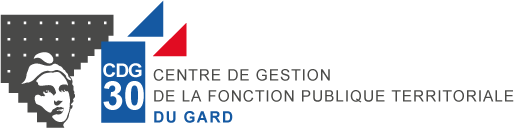 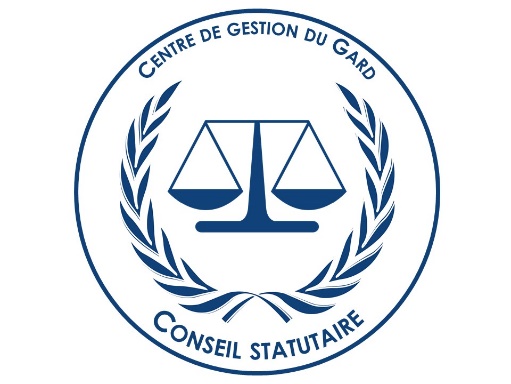 L’annualisation
Définition
Mode d’organisation du temps de travail, qui repose sur un principe de répartition des heures annuelles réglementaires que l’agent doit obligatoirement réaliser – en respectant l’obligation d’effectuer 1607 heures annuelles ainsi que les garanties minimales de travail définies à l’art. 3 du décret n°2000-815 du 25 août 2000. 

Le principe = déterminer une rémunération pour un rythme de travail irrégulier (ex : pour les ATSEM, agents techniques...). 

L’arrêté du 8 janvier 2002 relatif à l'aménagement et à l'organisation du temps de travail des personnels travaillant selon des cycles hebdomadaires et non hebdomadaires, en application du décret n° 2000-815 du 25 août 2000 relatif à l'aménagement et à la réduction du temps de travail dans la fonction publique de l'Etat définit le cycle annuel comme une période pendant laquelle les temps de travail et de repos sont normalement organisés sur l'ensemble de l'année civile.

Le cycle annuel peut organiser de manière permanente le travail en alternant deux périodes au maximum, l'une de haute activité et l'autre de basse activité, dénommées phases, permettant de répondre à une forte variation saisonnière des activités sur l'année.
67
Les agents pouvant bénéficier de l’annualisation
L’annualisation du temps de travail peut en principe être mise en œuvre pour l’ensemble des agents de la fonction publique territoriale : fonctionnaires titulaires, stagiaires et contractuels, qu’ils soient à temps complet, non complet, ou à temps partiel…

Les cadres d’emplois des professeurs territoriaux d’enseignement artistique (PEA) et des assistants spécialisés d’enseignement artistique (AEA) ne peuvent, en raison de leur régime d'obligation de service défini par leurs statuts particuliers (16 heures d'enseignement ou 20 heures de service par semaine selon le cadre d'emplois), se voir appliquer les textes relatifs à la réduction de la durée du travail et à l'annualisation du temps de travail.
CE, arrêt 266693 du 13 juillet 2006
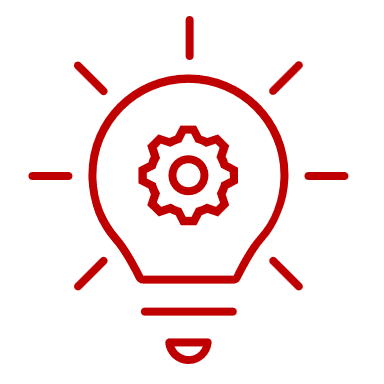 68
Comment créer un emploi annualisé ?
La collectivité/établissement public fixe par délibération (relative au temps de travail) les modalités de mise en place de l’annualisation (services concernés, bornes horaires, conséquences des absences…), après avis du CST

Déterminer le besoin de la collectivité et le nombre d’heures effectives à réaliser

Déterminer sur cette base les heures à rémunérer : cette quotité horaire sera elle mentionnée dans la délibération créant l’emploi

Etablir le planning annualisé en distinguant les périodes de congés annuels des périodes de récupération liées au travail supplémentaire réalisé en période de haute activité

Tenir un tableau de suivi pour ajuster le calcul de l’annualisation selon des situations spécifiques (maladie, départ en cours d’année, arrivée en cours d’année…)
69
Points à retenir dans la mise en place l’annualisation
La durée de travail peut dépasser 35 heures par semaine en période de forte activité.
Elle est compensée par des périodes de moindre activité ou des jours de repos sur d’autres périodes.
L'annualisation doit respecter les règles du temps de travail : temps de repos quotidien et hebdomadaire, amplitude maximale de la journée, etc.
La mise en œuvre de l'annualisation est prévue par délibération de la collectivité ou de l’établissement public, après avis du CST.
70
Calcul de l’annualisation
Rappel sur les garanties minimales de travail telles que définies à l’article 3 du décret n°2000-815 du 25 août 2000
71
Durée légale de travail : décompte des 1607 heures
Le décompte du temps de travail est réalisé sur la base d'une durée annuelle de travail effectif de 1 607 heures maximum, sans préjudice des heures supplémentaires susceptibles d'être effectuées – Art. 1 du décret n°2000-815 du 25 août 2000
72
Détail du calcul
Déterminer le nombre d’heures effectivement travaillées annuellement (par semaine pour les périodes hautes ou les périodes basses)

Déterminer les heures à rémunérer
Un agent à temps complet est tenu de travailler 1 607 heures. Il est toutefois rémunéré 1 820 heures, puisque les congés sont rémunérés, de même que les repos hebdomadaires et les jours fériés.
Ainsi, une fois les heures de travail effectif déterminées, il convient de calculer les heures devant être rémunérées :
(Heures de travail effectif x 1 820) / 1 600

Prise en compte de la journée de solidarité :     (7 x heures à travailler sur l’année) / 1 600

Autre calcul possible : (la durée totale de temps de travail envisagée x 35 heures) / 1607 heures
73
Exemple 1 : Détermination du temps de travail annualisé uniquement sur les périodes
scolaires
Un agent de restauration scolaire travaille sur 5 jours et réalise 4h de travail quotidien – qui correspond au besoin de la collectivité.  

Son temps de travail hebdomadaire est de 20h. L’agent ne travaillera pas durant les vacances scolaires. 

Durée totale du temps de travail pendant les semaines scolaires (20x36) est de 720 heures. 

La base de rémunération de l’agent, correspondant à la durée hebdomadaire de travail qui est mentionnée dans la délibération créant l’emploi : (720h x 35h) / 1600h = 15,75h soit 15h45

La quotité liée à la journée de solidarité doit être calculée comme suit : 15.75x7/35 = 3,15h – soit environ 3h10.

L’agent devra donc effectuer 723h10 annuelles.

L’emploi devra donc être créé sur une quotité de travail hebdomadaire annualisée de 15h45, et la rémunération sera fixée à 15,75 heures par semaine tout au long de l’année.
74
Exemple 2 : Détermination du temps de travail annualisé sur les périodes
scolaires et les vacances scolaires
Une Mairie ouvre un poste d’ATSEM à temps complet à 35h.

Le besoin de la collectivité est évalué de la manière suivante : 
Une durée de présence sur les 36 semaines scolaires estimée à 43h par semaine, soit 1 548 h annuelles ;
Une durée de travail répartie sur l’ensemble des vacances scolaires évaluée à  52 heures

La durée annuelle de travail est estimée à 1 600h + les 7h de la journée de solidarité : l’agent effectuera ainsi les 1 607h obligatoires.
La rémunération sera fixe, l’agent percevra une rémunération sur une base de 35h hebdo.
75
Exemple 3 : Détermination du temps de travail annualisé d’un agent technique au regard des contraintes climatiques
Un agent communal d’entretien des espaces verts à temps complet.

Les contraintes climatiques impliquent que l’agent doive travailler : 
40 heures sur 5 jours pendant 23 semaines (l’automne et le printemps), soit 920 heures ;
L’agent devra ensuite réaliser 687 heures sur les périodes d’hiver et d’été – ce qui représente environ 30h/semaines sur 23 semaines. 
L’agent atteindra ainsi les 1607h sur les deux cycles de travail, sur l’année (les 7h de la journée de solidarité étant compris dans le calcul de la quotité de travail annuelle). 

L’agent percevra une rémunération sur la base de 35h.
76
Elaboration des plannings
Il appartient aux collectivités territoriales d'effectuer régulièrement un décompte des heures effectivement réalisées afin de déterminer, au fil de l'eau et non en fin d'année, si l'agent dont le temps de travail est annualisé a effectué la totalité des heures correspondant à son temps de travail annuel. 

L'autorité territoriale doit, à ce titre, mettre en œuvre un décompte annualisé du temps de travail.
Cour administrative d'appel de Lyon, 18 novembre 2019, n° 17LY03522
77
Congés annuels
IMPORTANT : Veillez à distinguer les périodes de congés annuels des périodes de repos compensateur générées en raison de l’annualisation. 

Pour rappel, les droits à congés annuels sont de 5 fois les obligations hebdomadaires, pour un service accompli du 1er janvier au 31 décembre.
Décret 85-1250 du 26.11.1985 – art 1er

Deux méthodes de calcul des droits à congés annuels des agents annualisés peuvent être proposées :
• Soit considérer que l’agent a, en moyenne, X obligations hebdomadaires, et donc 5 x X = … jours de CA.
• Soit calculer les droits à congés pour chaque période, au prorata du nombre de semaines sur l’année.

Les agents, y compris annualisés, ne peuvent être placés d’office en congés annuels.
CAA Versailles 13VE00926 du 13.03.2014
78
Cas de l’agent à temps partiel
Le temps partiel peut être accompli dans le cadre d’un cycle de travail annualisé.
Art 1er du décret 2004-777 du 29 juillet 2004

Il conviendra d’appliquer le pourcentage de temps partiel sur le temps de travail de l’agent qui a servi à créer le poste.

Lorsque l’agent bascule à temps partiel : nouveau planning annualisé devra être mis en place pour tenir compte de la nouvelle organisation du temps de travail de l’agent (avec un recalcul des congés et du temps de récupération découlant de l’annualisation).
79
Les agents annualisés en formation
En l’absence de précisions réglementaires sur ce point, il appartient à la collectivité d’opter entre les solutions suivantes et de le préciser dans sa délibération :

• Considérer qu’une journée de formation couvre la journée de travail, quelle que soit la quotité de celle-ci. Aucun recalcul n’est nécessaire, les heures initialement prévues au planning sont réputées faites, quel que soit le delta entre celles-ci et le temps de formation (en positif ou négatif).

• Considérer la formation « au réel » : en fonction du nombre d’heures passées par l’agent en formation, et en comparant ces heures à son planning initial, l’agent pourra alors soit bénéficier de la récupération (ou indemnisation, si cela est prévu par la délibération) d’heures supplémentaires, soit il sera redevable d’heures de service à la collectivité.
80
Les autorisations spéciales d’absence dans un cycle de travail annualisé
Lorsque qu’une ASA est accordée, les heures initialement prévues au planning (qu’il s’agisse d’une période de haute ou basse activité) sont réputées réalisées.

L’ASA vient en effet couvrir les journées concernées.

Les agents n’ont ainsi pas à rattraper les heures, et aucun recalcul de l’annualisation n’est nécessaire, sauf à ce que la collectivité ait adopté une délibération prévoyant un décompte forfaitaire des autorisations d’absence, par analogie avec ce que le juge administratif a admis pour les congés pour indisponibilité physique
81
Impact des congés de maladie sur l’annualisation
La réglementation ne tranche pas et le juge administratif renvoie la balle à l’employeur.  

Concernant le décompte des droits à maladie pour un agent annualisé, il est déterminé par journée entière, au vu des dates figurant sur l’arrêt maladie établi par le médecin de l’agent. 

Il est traditionnellement admis que : 

• Si l’agent est en maladie sur une journée normalement travaillée (en haute activité), quel que soit le nombre d’heures initialement prévu, celles-ci sont considérées comme faites et l’agent est placé, par exemple, en congé de maladie ordinaire (CMO) pour ce jour. 
• Si l’agent est en maladie sur une journée non travaillée (période d’activité « à zéro »), l’agent est malgré tout placé en CMO pour ce jour. 
• Si l’agent est en maladie sur une journée où il a posé et on lui a validé un jour de congé annuel, il a droit au report de son congé annuel, conformément à la position du juge européen. 
CJUE affaire C-78/11 du 21.06.2012
82
Dans tous les cas, le planning d’annualisation n’a pas à être modifié et les droits à maladie sont décomptés en jours, sans distinction selon le nombre d’heures que l’agent devait réaliser sur les jours concernés. 

Il est toutefois à noter que le juge administratif a admis que l'employeur puisse définir les conséquences des arrêts de travail concernant des agents travaillant selon un cycle annuel en termes de journée forfaitaire de travail de 7 heures. 

A ainsi été jugée légale la délibération d'un conseil départemental concernant les agents techniques des collèges qui a adopté les principes suivants : 

« Lorsque la maladie se produit sur des jours de présence des élèves, le temps supérieur à la durée légale de 7 heures, prévu dans l'horaire de travail de l'agent et qui n'aura pas été effectué en raison de la maladie, sera réparti à son planning sur les journées de travail à venir. En revanche, lorsque la maladie se produit sur les jours de congés annuels ou des jours de repos lié au dépassement de la durée légale, ces jours de repos ou de congés sont suspendus par l'arrêt maladie : ce sont ainsi des journées de 7 heures de travail qui sont créditées au bénéfice de l'agent à son planning ». 

CE 426093 du 04.11.2020
83
L’employeur est alors compétent pour déterminer les conséquences des congés de maladie des agents dont le cycle de travail est annualisé, alternant des cycles horaires hauts et bas. 
Une délibération peut ainsi exiger des agents en arrêt de travail pour raisons médicales de « rendre » le temps qui excède la durée forfaitaire de 7 heures par jour, lorsque l’arrêt couvre un cycle haut. 

A l’inverse, lorsque l’arrêt de travail intervient lors d’un cycle bas, durant lequel le temps de travail est inférieur à la durée forfaitaire, la possibilité pour les agents concernés de récupérer des heures de travail semble être laissée à la libre appréciation de l’employeur, sous réserve d’une appréciation souveraine du juge. 
QE n°41795 du 12.04.2022
84
Fin
MERCI DE VOTRE ATTENTION
85